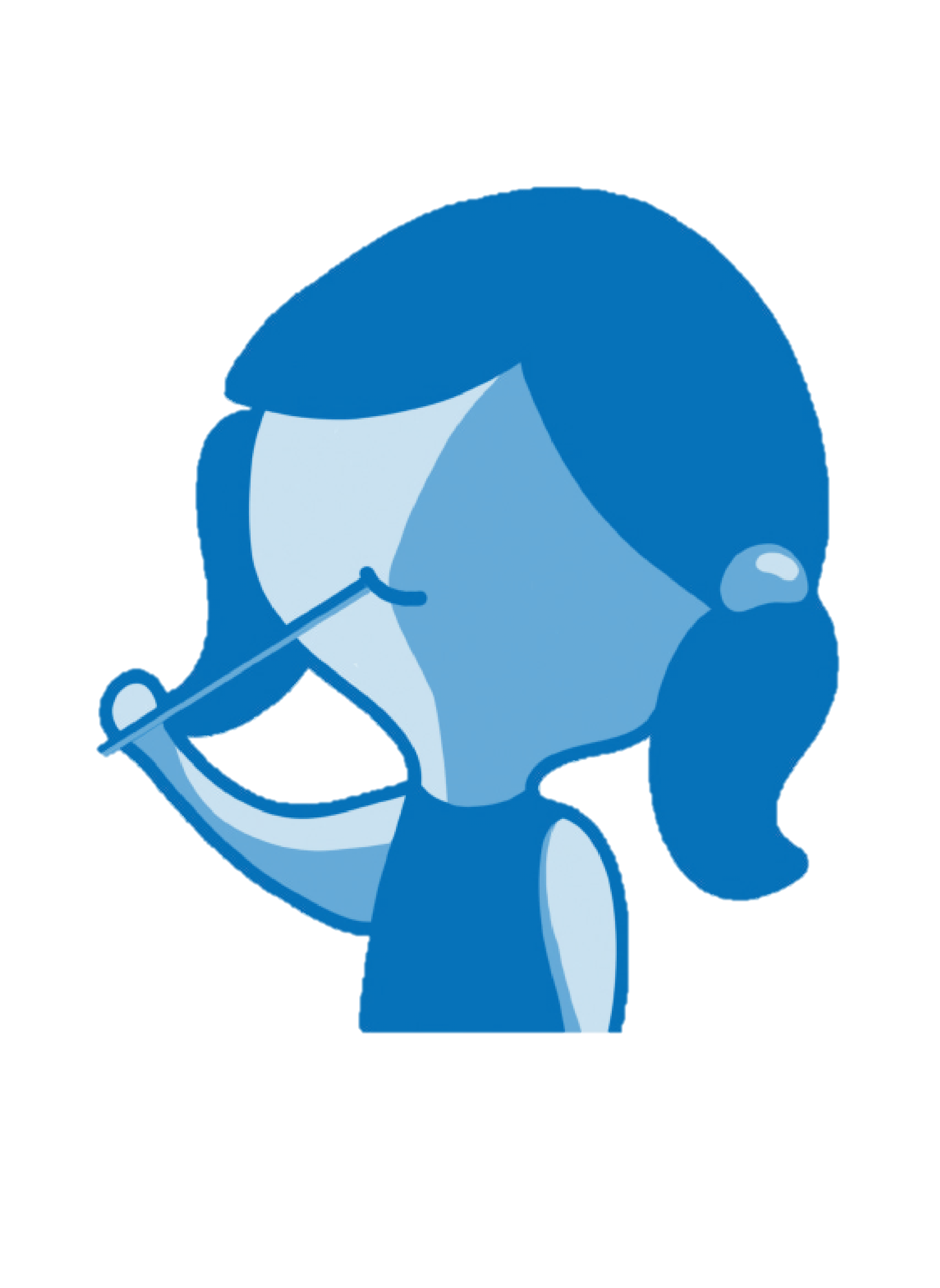 Auswertung der Lollitests zur Pool-PCR-Testung von Schülern in NRW – Datenstand KW34/35
08.09.2021 Testzahlerfassung
ERSTE ANALYSE - NICHT ZUR VERÖFFENTLICHUNG
Erhaltener Datensatz
Datensatz
Interne ID
Probennummer
RKI-ID: n = 12 Labore
Datum Probeneingang
Datum Ergebnis
Kinder im Pool
Ergebnis
n = 804.506 Einträge
08.09.2021
Auswertung Lollitestungen NRW – Testzahlerfassung
2
ERSTE ANALYSE - NICHT ZUR VERÖFFENTLICHUNG
Deskriptive Statistik – Kumulative Ergebnisse
08.09.2021
Auswertung Lollitestungen NRW – Testzahlerfassung
3
ERSTE ANALYSE - NICHT ZUR VERÖFFENTLICHUNG
Auslastung der Labore durch die Lollitests
08.09.2021
Auswertung Lollitestungen NRW – Testzahlerfassung
4
[Speaker Notes: Heterogenes Bild]
ERSTE ANALYSE - NICHT ZUR VERÖFFENTLICHUNG
Zeitlicher Verlauf der Lollitestungen in NRW
Datum Probeneingang
Datum Ergebnis
08.09.2021
Auswertung Lollitestungen NRW – Testzahlerfassung
5
[Speaker Notes: Auffällig ist, dass am Sonntag sowohl Proben genommen werden als auch dass da Ergebnisse übermittelt werden: Datum um einen Tag verrutscht? Achsenbeschriftung anpassen]
ERSTE ANALYSE - NICHT ZUR VERÖFFENTLICHUNG
Anzahl der wöchentlichen Tests und der getesteten Kinder
Anzahl der Tests
Summe Personen
08.09.2021
Auswertung Lollitestungen NRW – Testzahlerfassung
6
[Speaker Notes: Für die Pools mit unbekannter Größe wurde n = 1 angenommen. Möglicherweise ist die Anzahl der getesteten Personen noch deutlich höher. Eventuell Annahme der gleichen Verteilung wie die anderen Proben, dann nochmal rechnen?]
ERSTE ANALYSE - NICHT ZUR VERÖFFENTLICHUNG
Einfluss auf Testzahlerfassung und Positivenanteil
Blau: Positivenanteil Testzahlerfassung, Grün: Positivenanteil Lollitestungen
08.09.2021
Auswertung Lollitestungen NRW – Testzahlerfassung
7